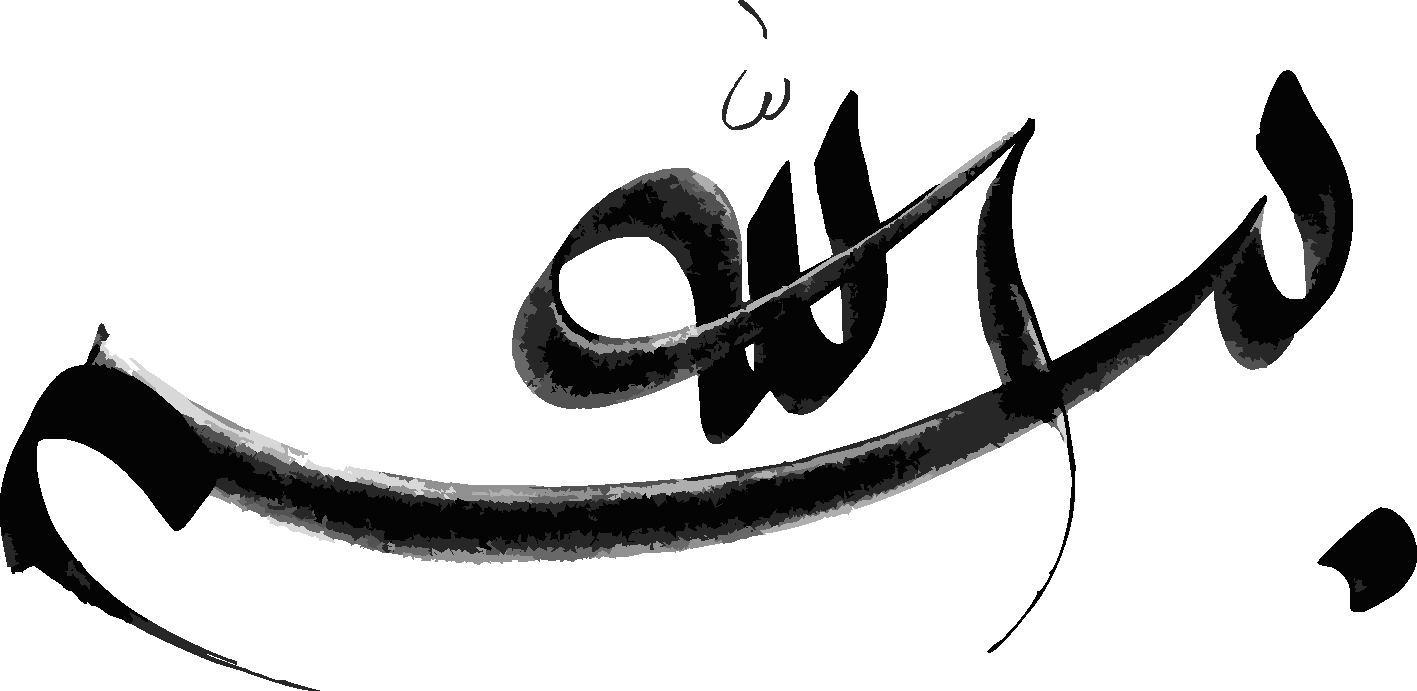 موضوع ارائه:Wireless Sensor Network:principles and application (شبکه های حسگر بی سیم)
چکیده:
انتخاب سنسور یا حسگر بدون سیم و ارتباط روابط بی سیم نیاز به آگاهی از کاربردها و تعریف برنامه دارد
عمر باتری میزان جدید بودن  سنسور واندازه آن همه بررسی های طرح اصلی موضوع اصلی این ارائه است.
هدف از این ارائه فراهم سازی مختصری از کاربردها ی شبکه های  بی سیم و توانمندی آن می باشد.
فهرست:
مقدمه:
حسگر ها در ساختارها,ماشين آلات و محيط زيست ترکيب مي شوند که با,رهايي يا نمايش کارآيي اطلاعات حسگر پيوند خورده و مي توانند مزاياي فوق العاده اي را براي جامعه فراهم سازد مزاياي پتانسيل (نهفته) شامل :نقصهاي فاجعه آميز,حفظ منابع  طبيعي,تقويت نوآوري,تقويت واکنش يا پاسخ فوري و بهبود امنيت سرزمين
مجموعه ها يا دسته هاي کابل هاي سربي و رشته هاي فيبر نوري اين پتانسل را دارند تا شکسته شوند وکانکتورهاي آن دچار مشکل نشود .دسته هاي کابل بلند , نصب عمده و هزينه حفظ طولاني مدت را نشان مي دهد , که محدود کننده ي تعداد سنسور ا يا حسگر هاست, و بنابراين باعث کاهش کيفي کليه داده هاي شما مي شود . شبکه هاي حسگر بيسيم مي توانند اين هزينه ها سهولت نصب و حذف کانکتورها يا رابط ها را از ميان بردارند.
شامل پايگاه يا ايستگاه پايه مي باشد wsn يک شبکه سنسور بي سيمکه مي تواند با تعدادي از حسگر هاي بيسيم از طريق پيوند يا ارتباط راديو,ارتباط برقرار کند.هدف از اين بخش آن است که مقدمه ي فني مختصري را براي شبکه هاي حسگر بي سيم  حسگر بی سیم چند کاربردی در زیر نشان داده شده Node   معماری یکفراهم سازيم و چند کاربرد را نشان دهيم که در آن شبکه هاي حسگربيسم ,توانمند مي شوند.
سنسور یا حسگر بی سیم فردی (تکی)node طرح
Radio frequency(RF)trandceiver
Sensor inputs
Lithium thionyl
Chlorid battery
B-bit, low power,microcontroller
Multiplexer,PG
A/D converter
(12bit resolution)
Dendor dignal
conditioning
Flash Eeprom for sensor logging
یک روش یا رویکرد طرح مدل دهی شده یک صحنه یا ایستگاه انعطاف پذیر و برای مثال:بسته به حسگر هایی که به کار رفته است انسداد یا بلوک شرایط سیگنال می تواند.   مجددا رنامه ریزی یا اصلاح شود. چند کاربردی را برای رفع نیازهای طیف وسیعی از کاربردها فراهم می سازد
ریز پردازنده دارای چند عملیات است از جمله:
1-مدیریت مجموعه داده های سنسور×حسگر×
2-اجرای عملیات مدیریت نیرو×قدرت×
3-محل اتصال داده های حسگر برای لایه فیزیکی رادیو ×رابط×
4-مدیریت پروتکل شبکه رادیو
طراحی شبکه های حسگر بی سیم
تعدادی نقشه شناسی یا مکان شناسی های مختلف برای      شبکه های ارتباطات رادیو وجود دارند . بحث مختصری از نقشه شناسی های شبکه که شبکه های حسگر بی سیم را به کار می برد
شبکه ستاره
یک شبکه ی ستاره ای یک نقشه شناسی یا مکان شناسی
روابط است که می تواند پیامی را برای یک تعداد از
تقویت کننده دریافت کند
تقویتی تنها می توانند پیامی را از پایگاه  Nodes
فایده ی چنین شبکه ای این است که پایگاه باید در                                          راستای محدوده ی انتقال رادیو از تمام nodes واحد                                                                                                       باشد و به اندازه ی شبکه های دیگر قوی و محکم نمی باشد.
nodes
واحدی به دیگری ارسال یا دریافت نمایند.
یک شبکه مشبک به هر node در شبکه اجازه می دهد تا به هر node دیگر در آن   شبکه منتقل شوند که در راستای محدوده ی انتقال رادیویی آن قرار دارد.
شبکه مشبک
اگر یک node می خواهد پیامی را به node دیگر بفرستد که خارج از محدوده ی ارتباطات است شبکه مشبک می تواند پیامی را به node میانجی را نسبت به پیام برای node مطلوب به کار برد.
شبکه مشبک می تواند به سادگی با افزودن node هایی است که ارتباطات چند جهشی را تکمیل می کنند و عموما بالاتر از nodes هستند که این قابلیت را ندارند و اغلب عمر باتری را محدود می کند .
ترکیب شبکه ی مشبک – ستاره ای :
یک ترکیب بین شبکه ی ستاره و مشبک برای شبکه ارتباطات محکم و  چند کاربردی می باشد.
در این نقشه برداری  شبکه پایین ترین nodeهای حسگر نیرو قادر به توانایی برای پیامها نیستند.با این وجود node های دیگر در شبکه قادر به قابلیت چند جهشی هستند و به آنها اجازه می دهد تا به سمت پیامهای nodes با نیروی پایین به سمت nodes دیگر در شبکه پیش رود.
گزینه های رادیو بی سیم برای لایه فیزیکی در شبکه های حسگر بی سیم:
لایه رادیو یا بی سیم فیزیکی ,  فرکانس عملیات را مشخص می کند همینطور جدول یا درجه ی مدل دهی و نقطه تلاقی یا اتصال  سخت افزار رادیو تا سیستم.
بحث استانداردهای موجود رادیو و اینکه چگونه آنها ممکن است برای شبکه های حسگر بی سیم به کار روند که در زیر ارائه می شوند.
استانداردی است که به معنای شبکه ی  محدوده ی محلی برای انتقال داده های نسبتا بالا در عرض باند بین کامپیوتر و یا ابزار دیگر است.
IEE
این استاندارد بطور خاص برای نیاز های کاربردهای حسی بی سیم طراحی شده است.
BLUETOOTH
یک شبکه محدوده فردی استاندارد است که نیروی پایین تر از مرحله قبل دارد.
یک توپولوژی یا نقشه شناسی شبکه ستاره را به کار می برد که با هفت 
تقویتی حمایت می گردد که با پایگاه واحدی در ارتباط است.NODE
Zig bee
اتحادیه زیگ بی یک انجمن متشکل از شرکت هایی است 
در حال کار با یکدیگر.
اطمینان هزینه موثر-نیروی پایین-نظارت شبکه بی سیم و تولیدات 
کنترل شده را مبنی بر یک استاندارد جهانی باز به همراه می آورد.
مهم ترین بررسی واحد برای شبکه حسگر بی سیم مصرف نیرو است.
بررسی نیرو در شبکه های حسگر بی سیم
معمولی نشان می دهد.5000-0nm
سنسور بی سیم  node نمودار شرکت کنندگان اصلی برای مصرف نیرو را در یک
کاربردهای شبکه های حسگر بی سیم
1- نظارت سالم ساختاری –ساختاری هوشمند
در برخی موارد کاربردهای حسی بی سیم نه تنها نیاز به حذف سیم های سربی دارد بلکه حذف باتری ها را نیز به خوبی در بر می گیرد.
از طریق طبیعت یا ماهیت منسجم ماشین ساختار یا مواد تحت آزمایش این کاربرد ها شامل حسگر هایی است که به طور مداوم روی بخش های چرخشی نصب شده اند در راستای مواد ترکیبی و مادی و در طی القائات دارویی
استفاده از حسگر های بی سیم اجازه نصب سریع تجهیزات حسی را می دهد و اجازه می دهد موقعیتهایی را ارزیابی نماییم که عملی نخواهد شد.
2-اتوماتیک سازی صنعتی:
یکی از جدید ترین کاربردهای هوشمندانه تر روز شبکه های حسگر انرژی آگاه هستند که نظارت بر سلامت ساختاری در ساختارهای مدنی بزرگ است.
3-کاربرد برجسته – نظارت مدنی ساختار:
بطور دوره ای شکلهای موج از حسگر ها یا شکل موجهای حسگر بیسیم به پایگاه اصلی هدایت می شوند . این پایگاه اصلی یک تلفن مرکزی دارد که به ان متصل شده است و به اطلاعات یا داده های جمع شده اجازه می دهد تا از طریق شبکه ی سلول به اداره ی مهندسی برای تحلیل و تجزیه ی داده ها منتقل شوند.
پیشرفت های آینده
عمومی ترین وپرکاربردترین مواد استفاده از شبکه های حسی بی سیم نیاز به این دارند که به کار برده شوندکارهای آتی اجراشد ن درسیستمهایی است که مواد پیزو الکتریک برای برداشت انرژی کششی حاکم جهت ذخیره انرژی در قابلیتها وظرفیتها ویا باتریهای قابل شارژدوباره جمع آوری یا برداشت شوند.
نتیجه گیری
:شبکه های حسگربیسیم کاربردهای توانمندی هستنند که قبلا عملی نبودند. همانطور که شبکه هایی ناشی از استانداردهای جدید ایجاد میشوند وسیستم های نیرو یا قدرت پایین بطور مداوم توسعه 
می یابند 
مامی خواهیم شروع به دیدن کاربرد وسیع شبکه های حسگر بی سیم نماییم
منابع
1-LEWIS F.L.”WIRELESS SENSOR NETWORK@SMART ENVIRONMENTS:TECHNOLOGIES,PROTOCOLS,AND APPLICATIONS
2-Townsend c.p,hamel m.j.,arms s.w.(2001):telemetered sensors for dynamic activity&structural performance monitorings
3-a.tiwari,a.,lewis,f.l.,shozhi s-g
4-arms,s.a.,townsend,c.p      
5-arms,s.w.,townsend,c.p.,hamel,m.j;”validation of remotely powered and intrrogate sensing network for compodite cure monitoring:
6- kohlstrand,k.m,danowski,c,schmadel,I,arms,s.w:”mind the gap:using wireles sensor to measure gaps efficiently,”